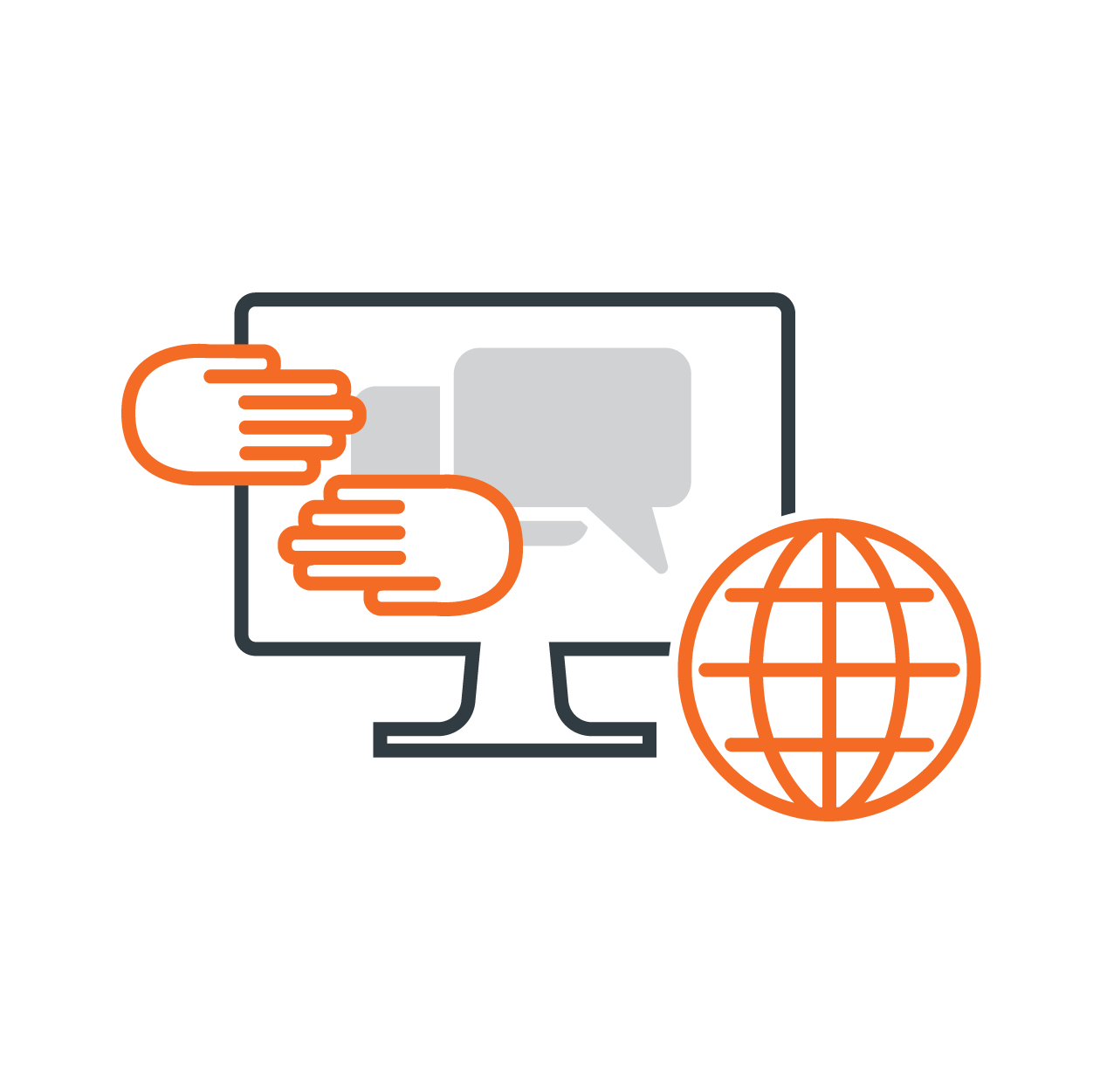 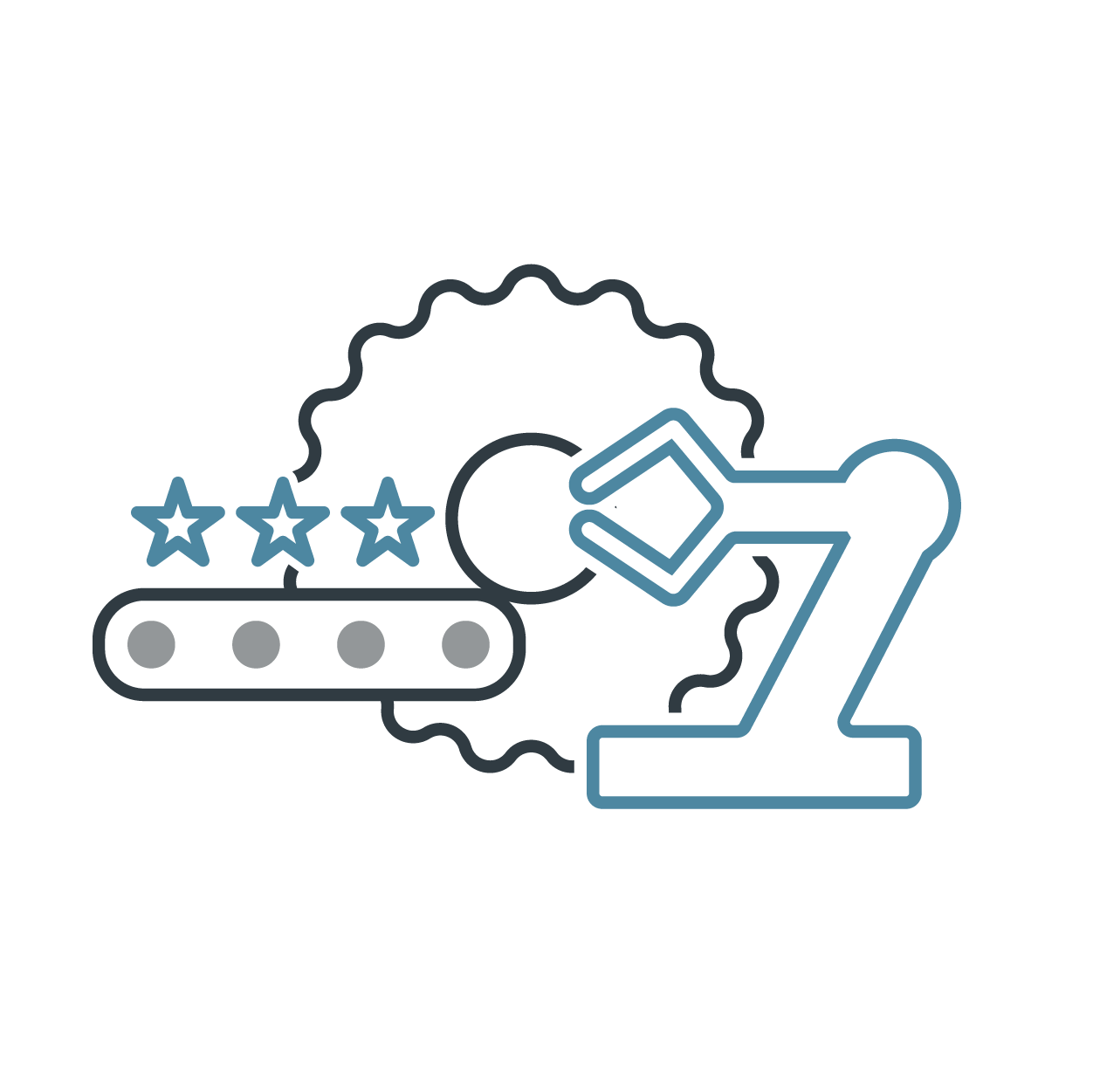 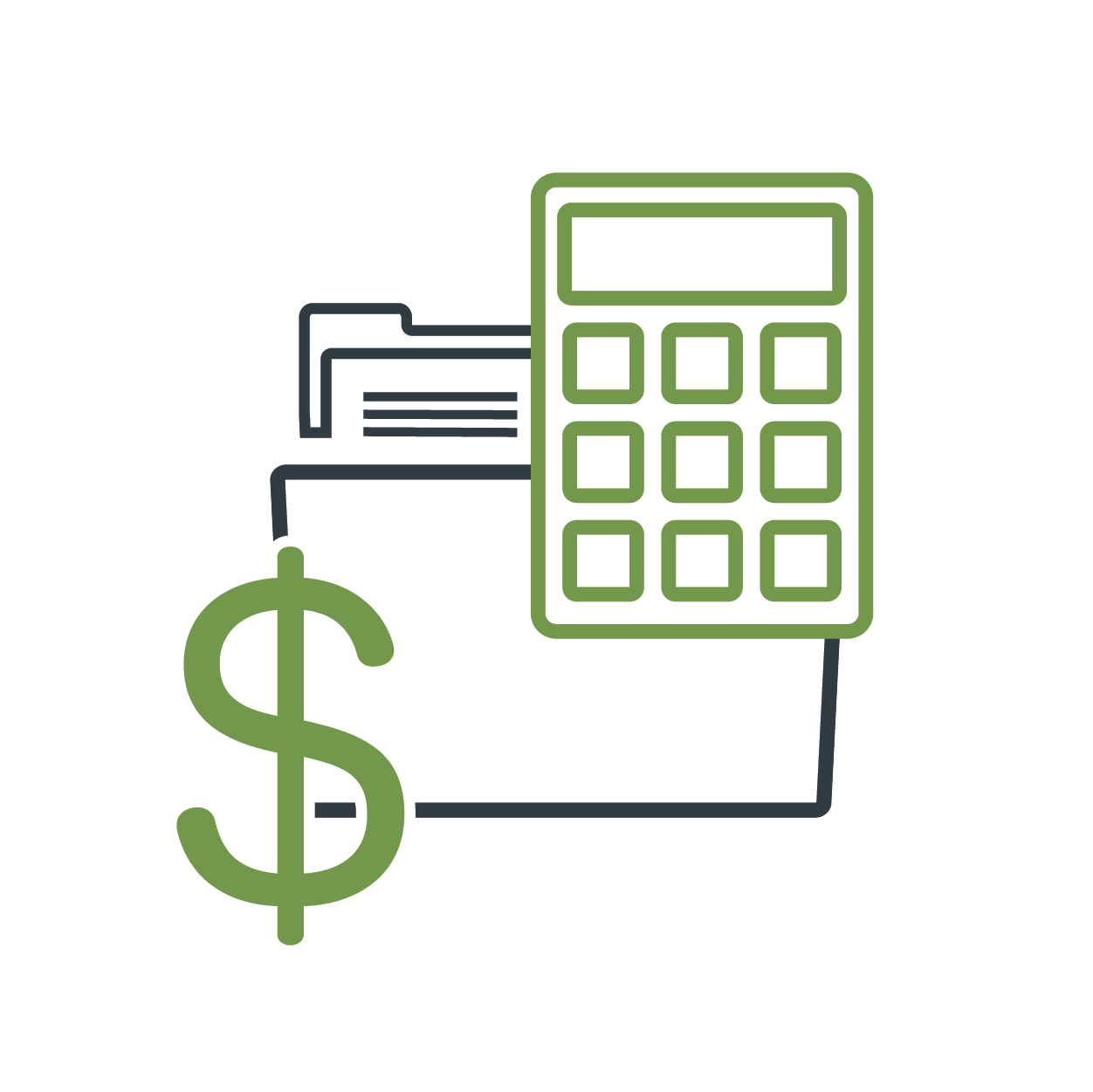 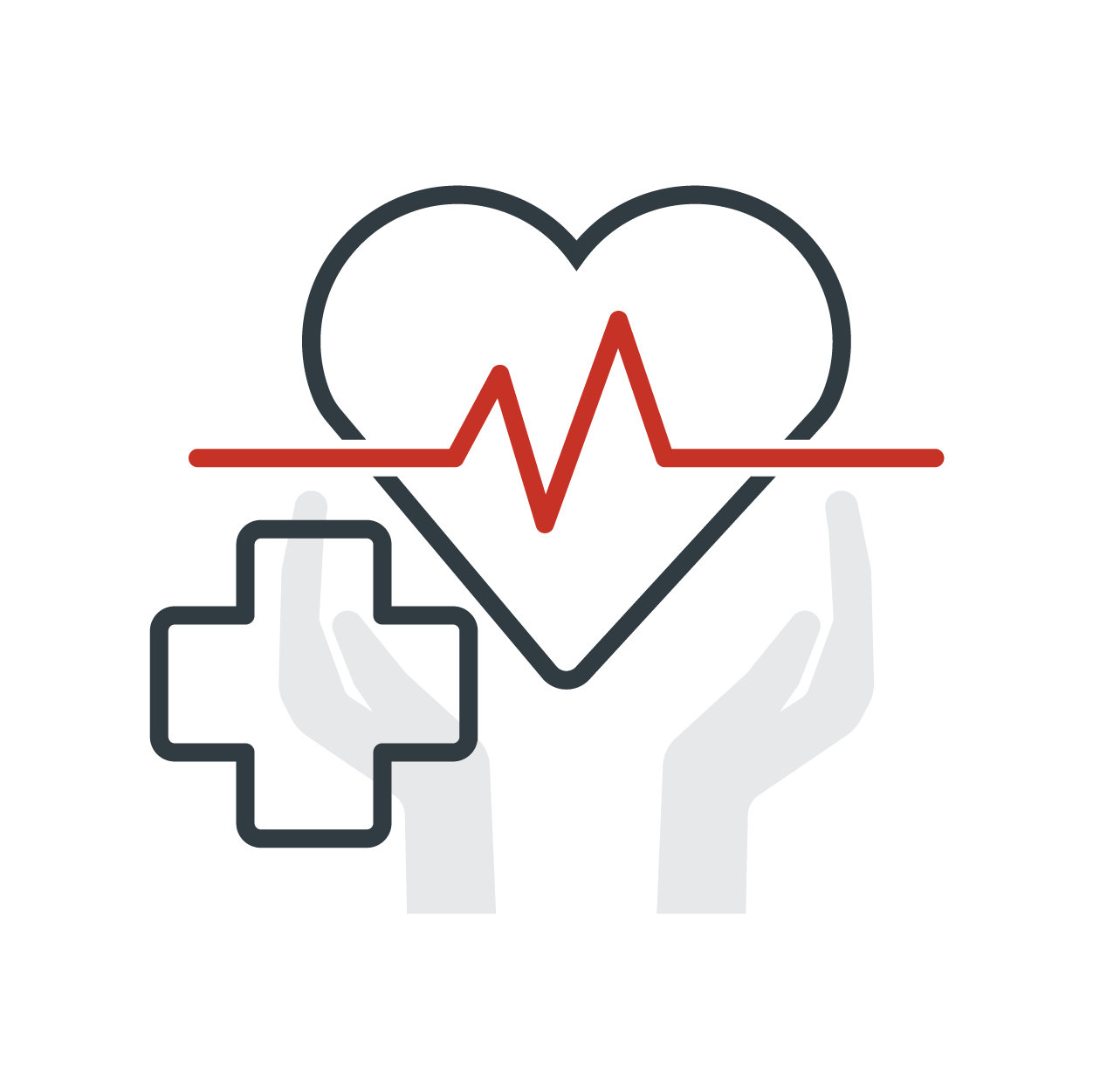 Workforce Education at CCV
Community College of Vermont
Classes offered in 12 locations statewide and online
Associate degrees: 11
Career Certificates: 22
Associate and/or Certificate Programs that are available 100% online: 26
Accredited since 1975 by the New England Commission of Higher Education
Admission: open to all students who can benefit
Credits transferable to bachelor’s programs
Awarded in AY 2021
Associate and associate of applied sciences degrees: 420
Career-focused certificates: 91
Industry-recognized credentials: 179
Number of part-time faculty: 455
Number of staff: 156
Attending fall ’21 semester: 5,987
Attending CCV each year (3 semesters): 9,770
Vermonters: 93%
Average age: 27
Dual Enrollment – Taking courses for college credit while still in high school: 1,871
Female: 70%
Self-identified member of minority racial or ethnic group category other than white or non-Hispanic: 14%
Seeking degrees: 59%
Degree students with full- or part-time jobs: 79%
Degree students enrolled part-time: 82%
Degree students enrolled full-time: 18%
First generation in their family to attend college: 55%
Degree students receiving a Pell Grant: 46%
Graduates since 1973: 13,705
Graduates (Class of ‘18) who reported being employed, continuing their education, or serving in the military within 6 months: 95%
Our Students
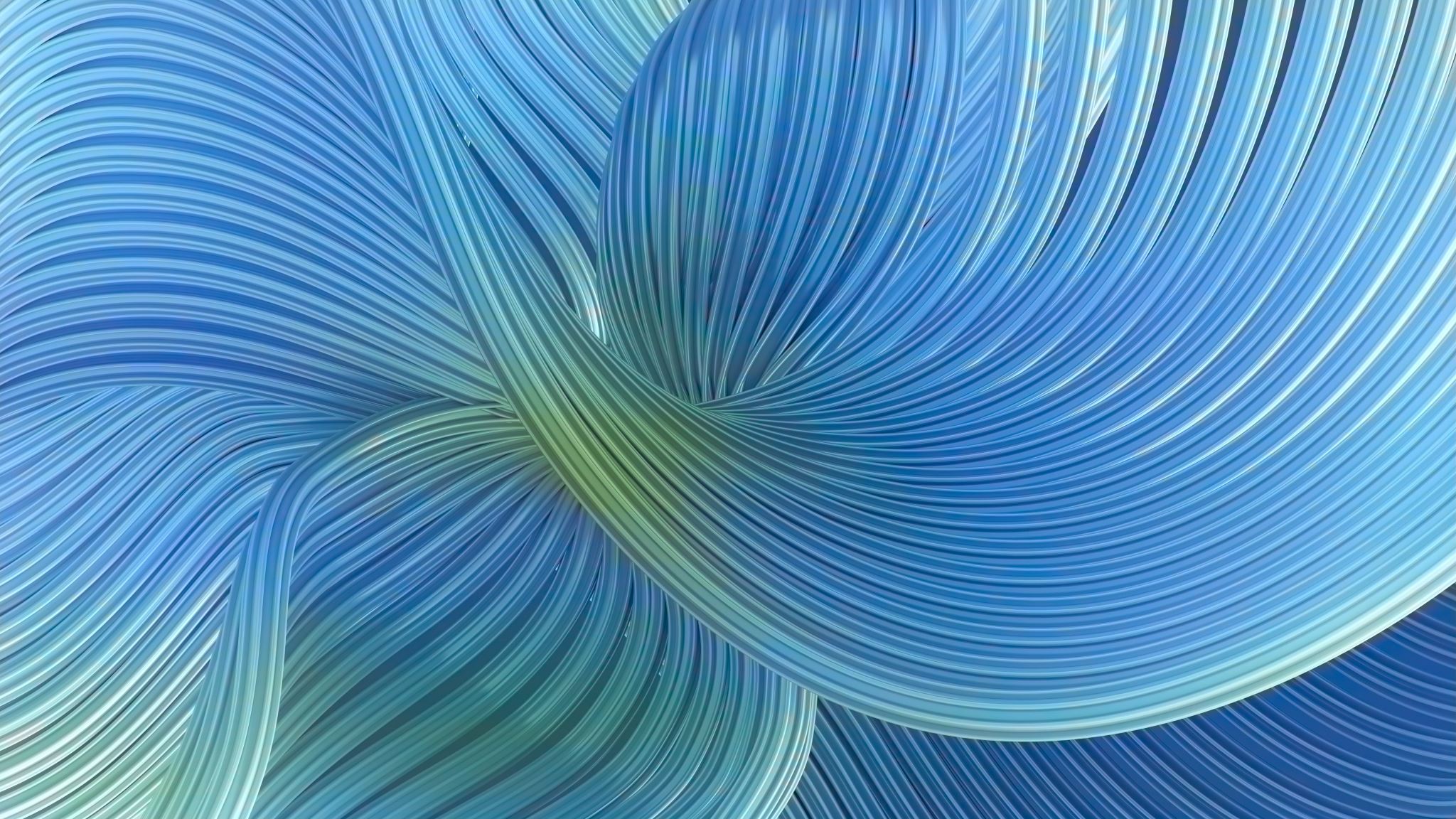 Workforce Education at CCV
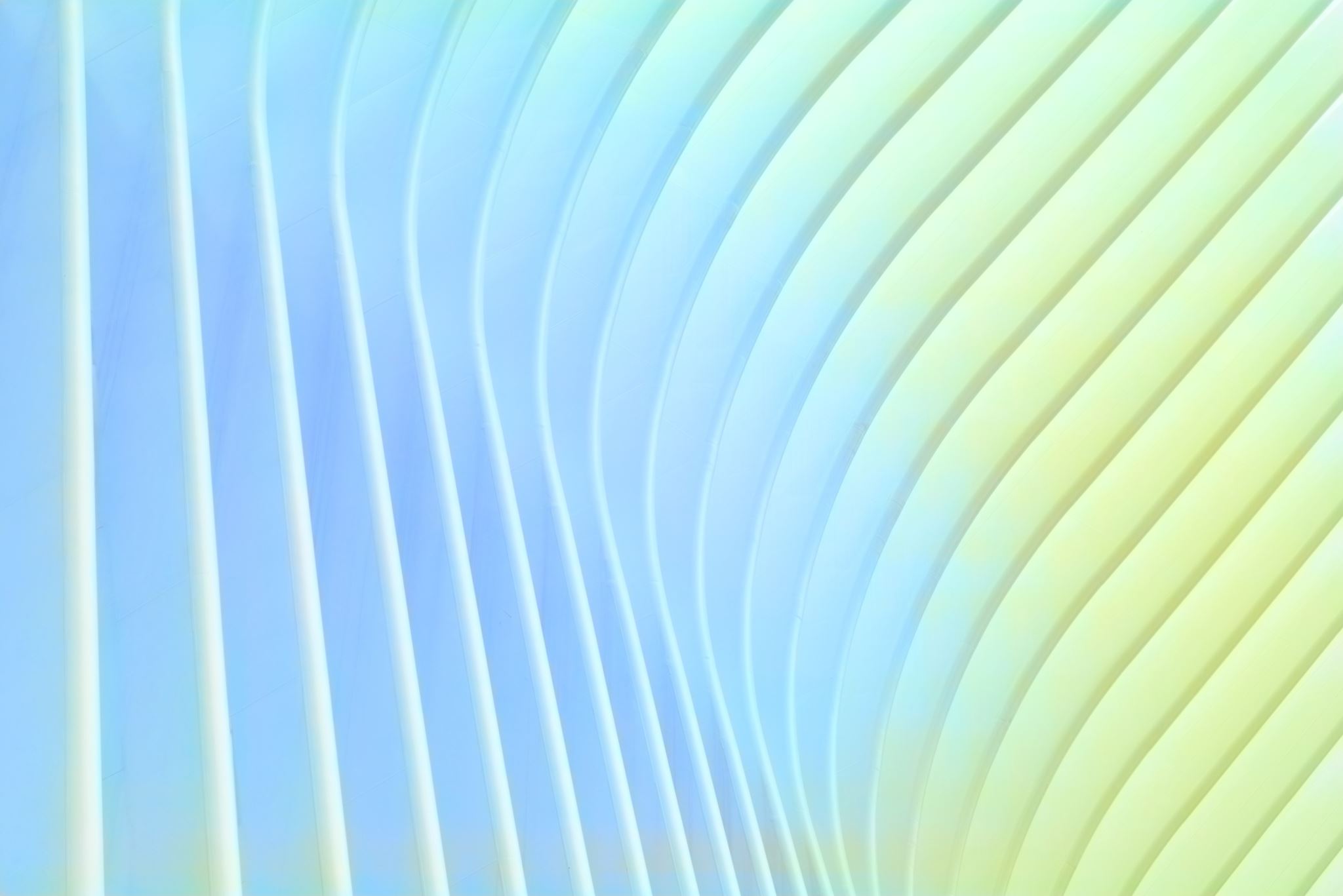 Industry Recognized Credentials
A verification of an individual’s qualifications or competencies, issued by a third party with the relevant authority to issue such credentials.  (USDOL)
Industry Recognized Credentials by Industry
Registered Apprenticeship
Apprenticeship Components
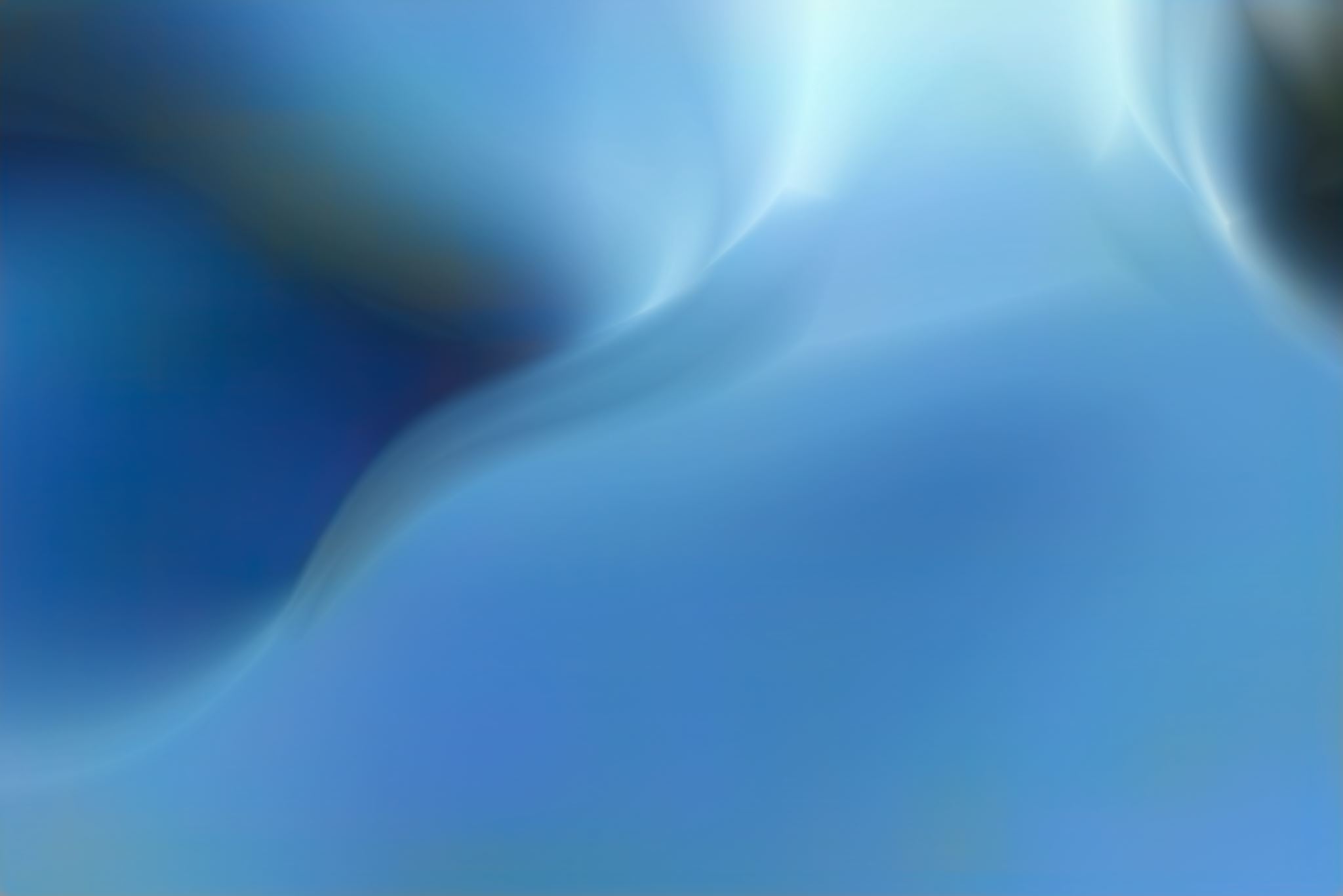 Registered Apprenticeships at CCV
Combining Businesses with Apprenticeship
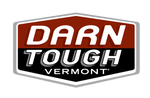 Privately owned by the Perkins family since 1965, Orvis is headquartered in beautiful Southwestern Vermont with major operations in Roanoke, Virginia, and the United Kingdom. Today Orvis is an international, multi-channel retailer with approximately 1,500 US employees.  At our core, we are a fly-fishing and wingshooting brand, inspired by nature, driven by curiosity, and fulfilled by adventure.
Also family owned, Darn Tough has been knitting socks here in the Green Mountains for close to 40 years.  Darn Tough is three generations strong and knows how to make socks. Crafting the world’s most comfortable, durable, and best fitting socks is an ardent skill passed down from father to son. This commitment, this passion, it’s in the blood.
Train and Retain with Pre-Apprenticeship
Central Vermont Medical Center is the primary health care provider for 66,000 people who live and work in the 26 communities of central Vermont.
CVMC is using a “Train and Retain” strategy to grow their nursing workforce from current Licensed Nursing Assistants.
17 LNAs have been taking prerequisite courses at CCV since summer and will enter VTC’s nursing program in the fall.
These courses are a pre-apprenticeship that leads directly to an apprenticeship in nursing.
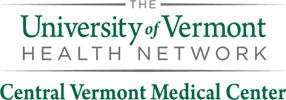 A “Grow your Own” strategy is used to train and retain the current workforce so they can be upskilled for higher positions
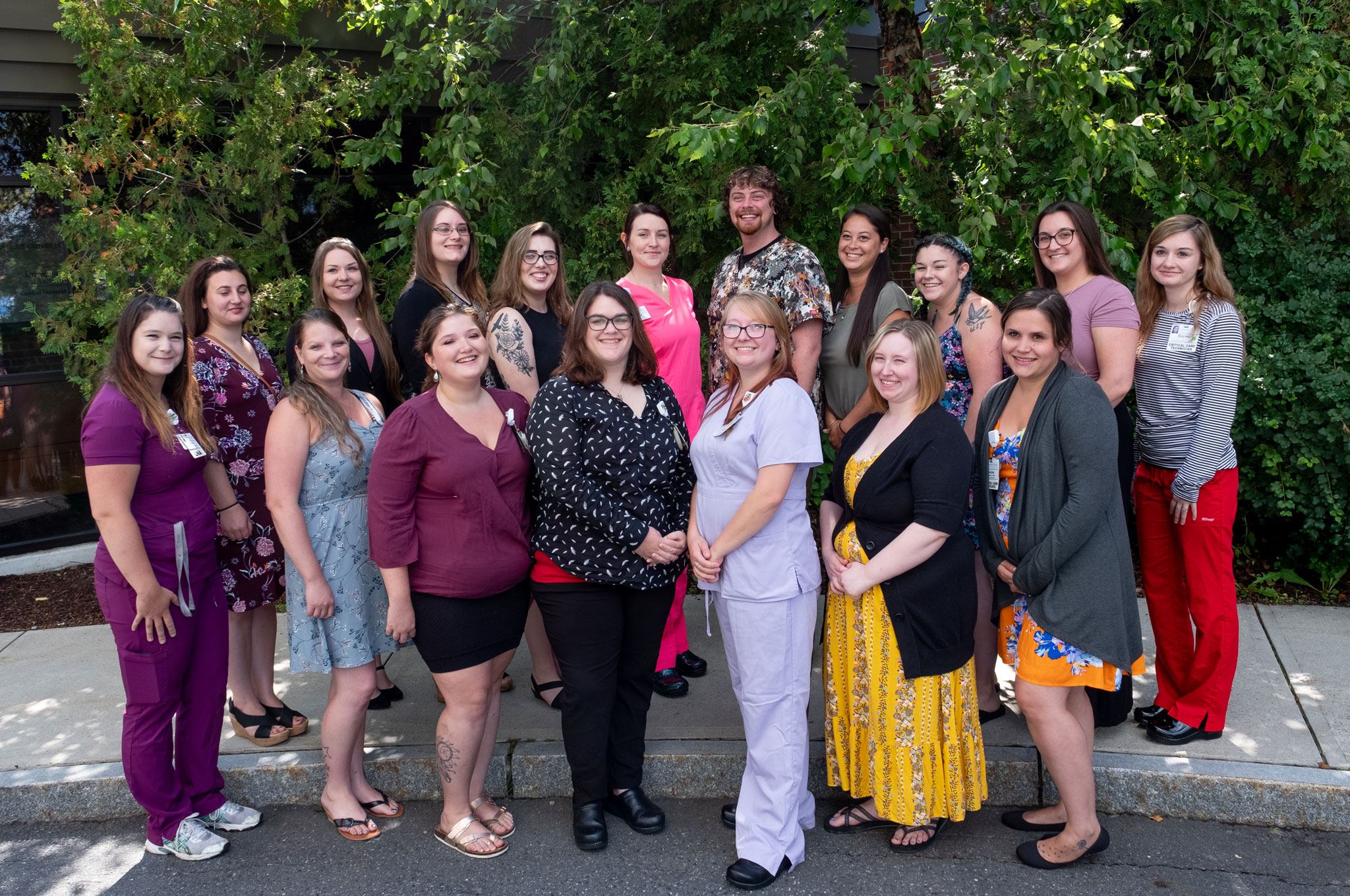 Healthcare Partnerships: CVMC
LNAs at Central Vermont Medical Center celebrating the kick-off of their journey to becoming LPNs through a new partnership between CVMC, CCV, and Vermont Tech.
Healthcare Partnerships: BMH
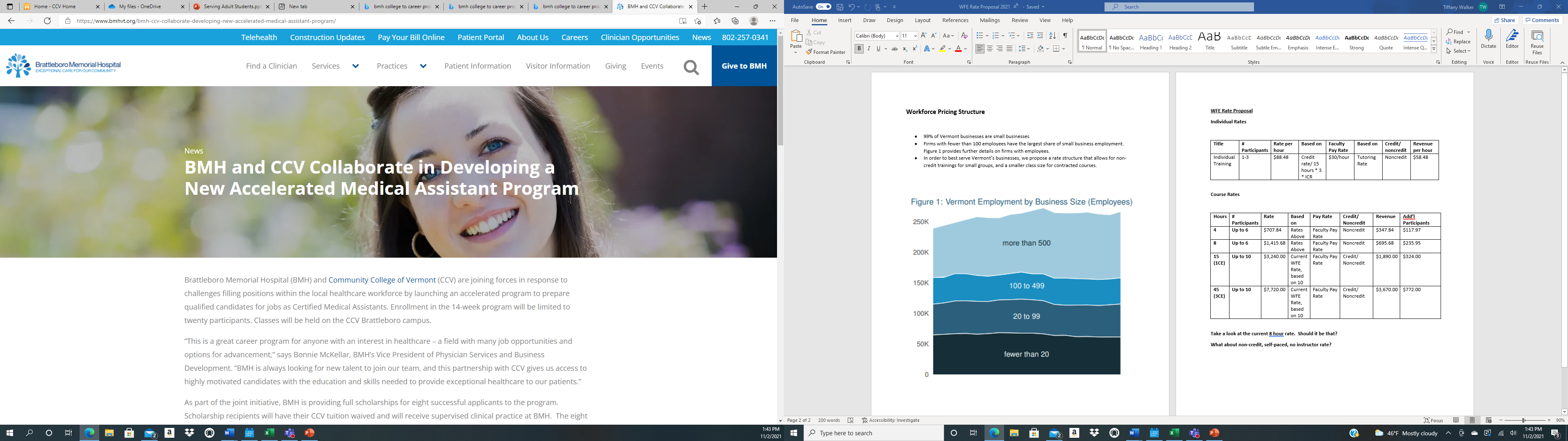 Pharmacy Technician Program
Weekly Live Webinars (Synchronous Online learning)
Pipeline of New Workers: UVMHN
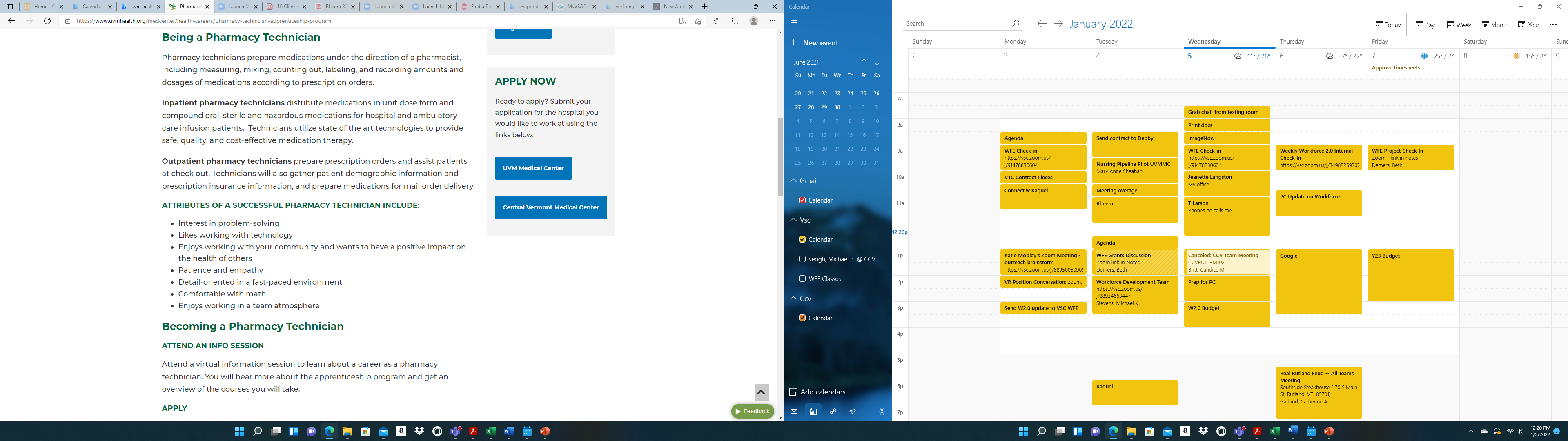 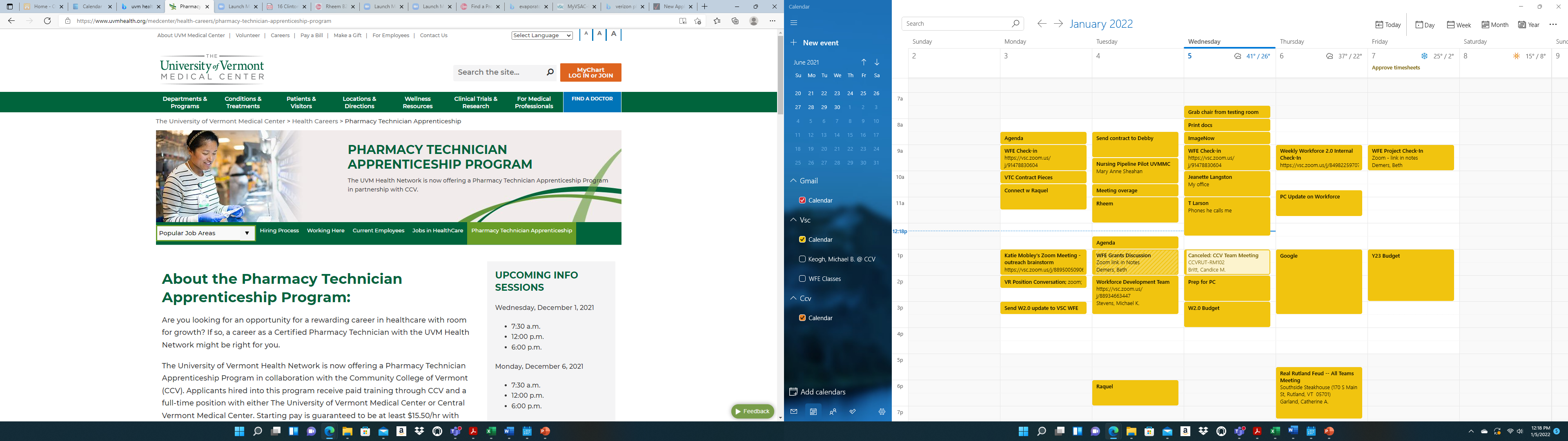 Nested Programming
The CCV Workforce Education Department seeks out, writes, and manages several grants each year, and partners on grants with other organizations and businesses. 
Large Federal Grants such as TAACCCT
Apprenticeship Grants
State Grants such as WETF and other VDOL grants
Workforce 1.0, 2.0
Local Grants/Philanthropy
Vermont Training Program Grants
Contracts with businesses, organizations and state entities
Grants and Contracts
Coronavirus Relief Funds in Action